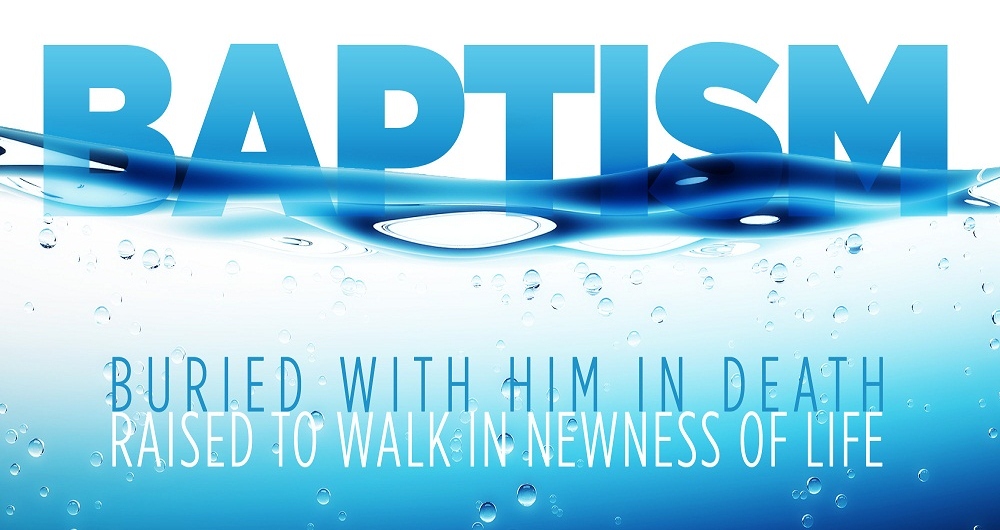 What It Does and Does Not Do
Richie Thetford									              www.thetfordcountry.com
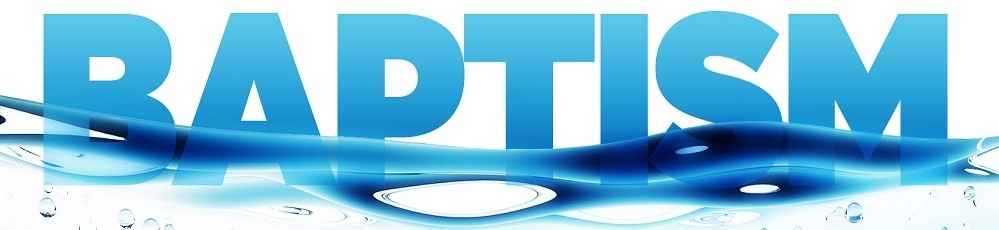 Puts us into Christ (Galatians 3:26-27; 1 Corinthians 12:13)
Washes away our sins (Acts 2:38; 22:16)
Saves us (Mark 16:16; 1 Peter 3:21)
Puts us into the kingdom (John 3:5; Colossians 1:13-14)
Richie Thetford									              www.thetfordcountry.com
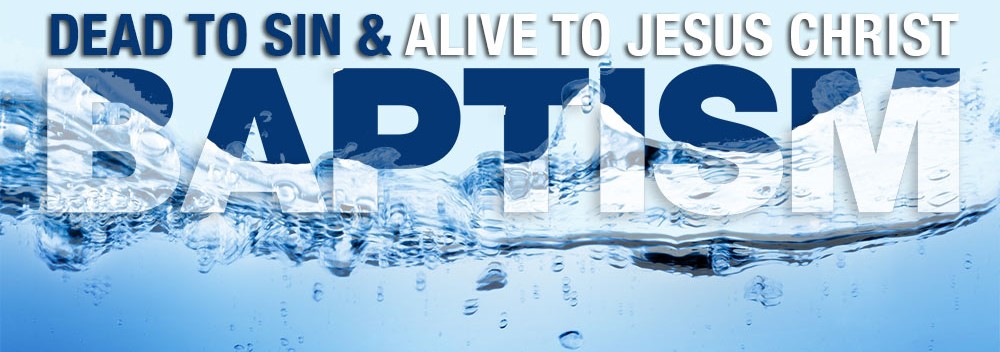 DOES NOT
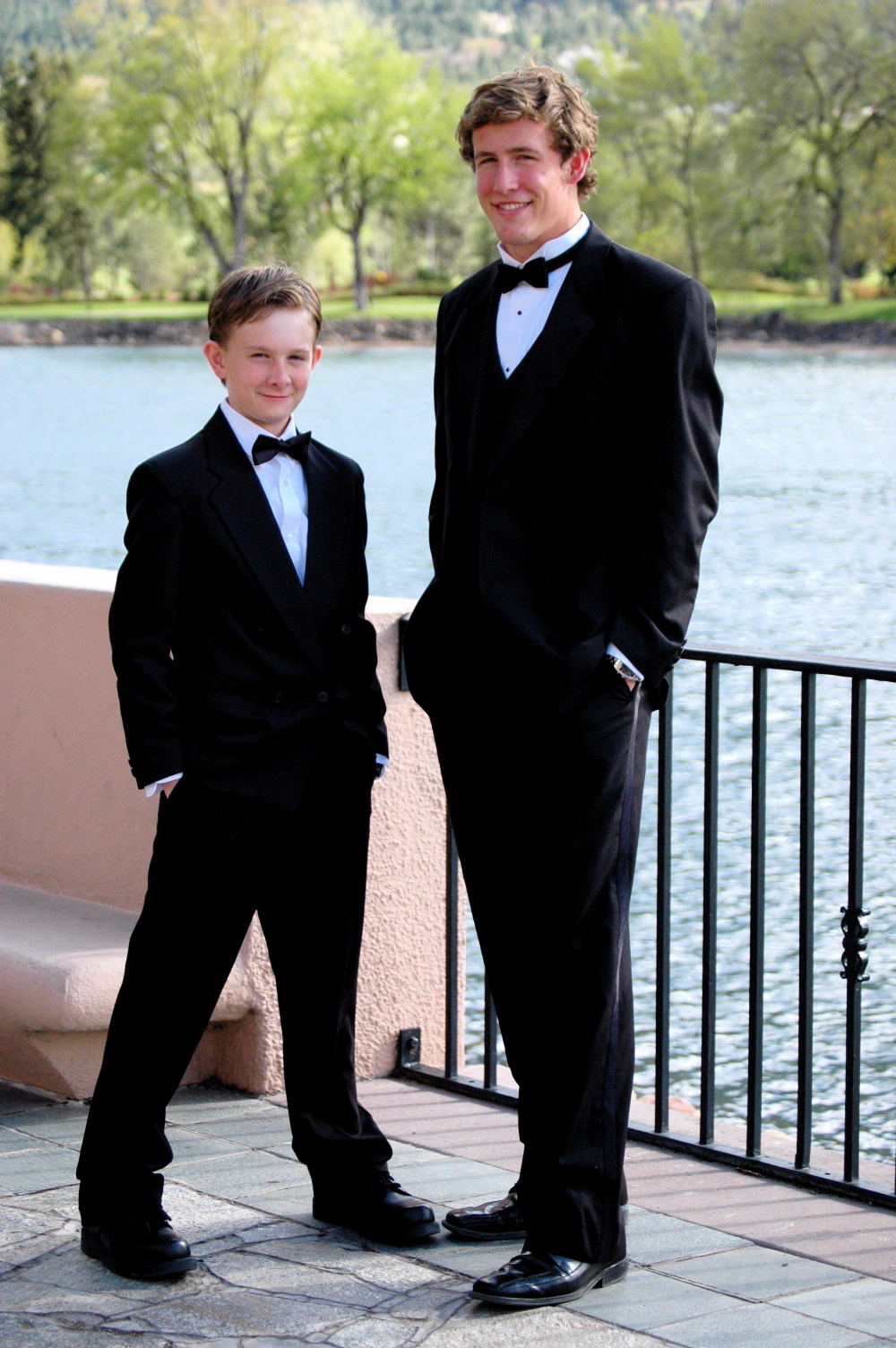 Make a minor an adult
1 Timothy 2:11-15
The “man” of 1 Timothy 2
Forbidding a woman to usurpauthority over “the man”
Richie Thetford									              www.thetfordcountry.com
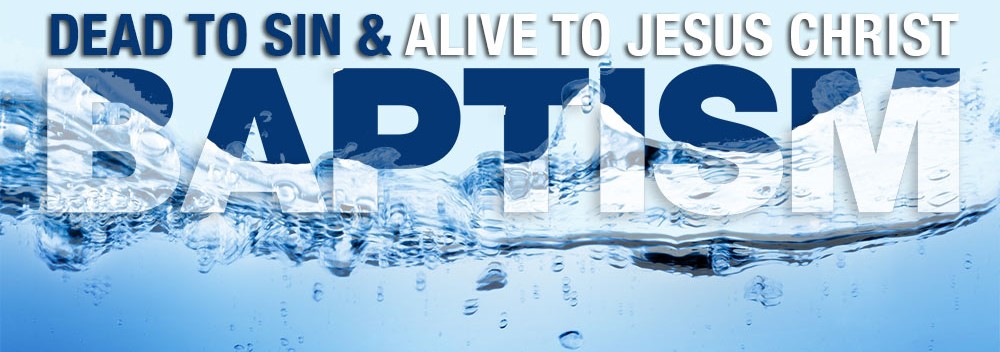 DOES NOT
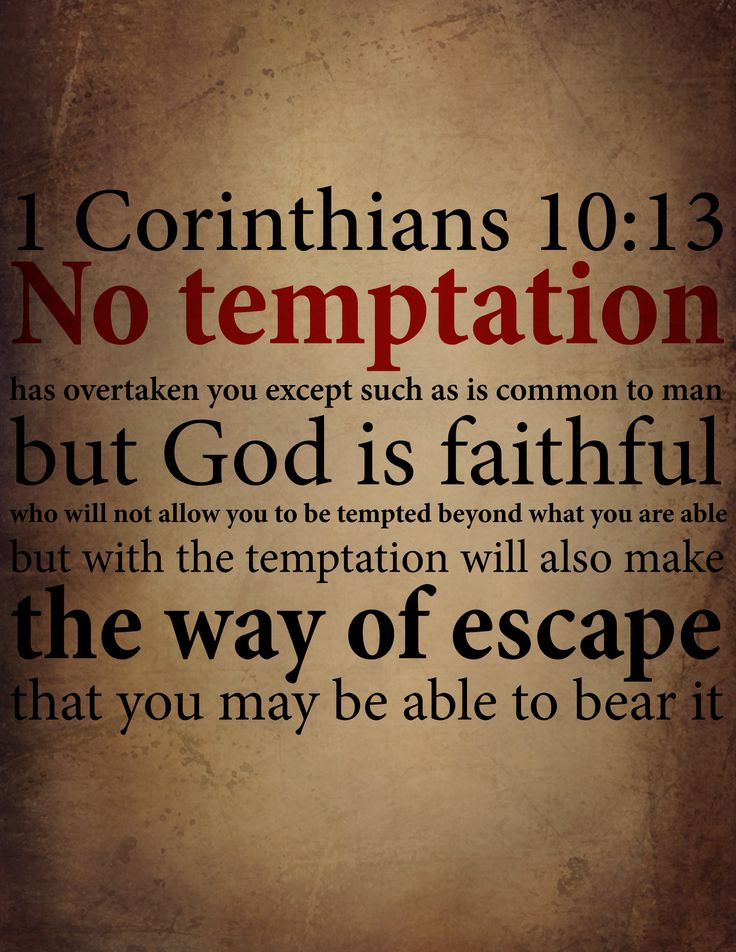 Remove temptation
Godly will suffer persecution
2 Timothy 3:12
Will be able to endure temptation
1 Corinthians 10:13
James 1:12
Richie Thetford									              www.thetfordcountry.com
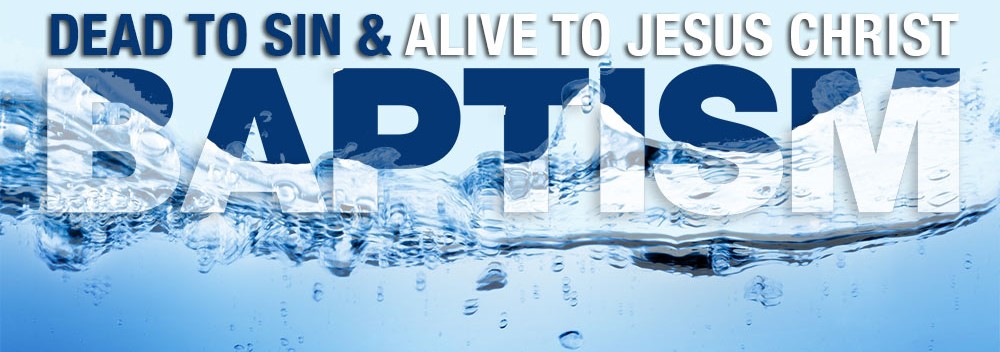 DOES NOT
Guarantee sinless perfection
Does not make us sinless
1 John 1:10; 3:9-10
Simon still sinned
Acts 8:13-24
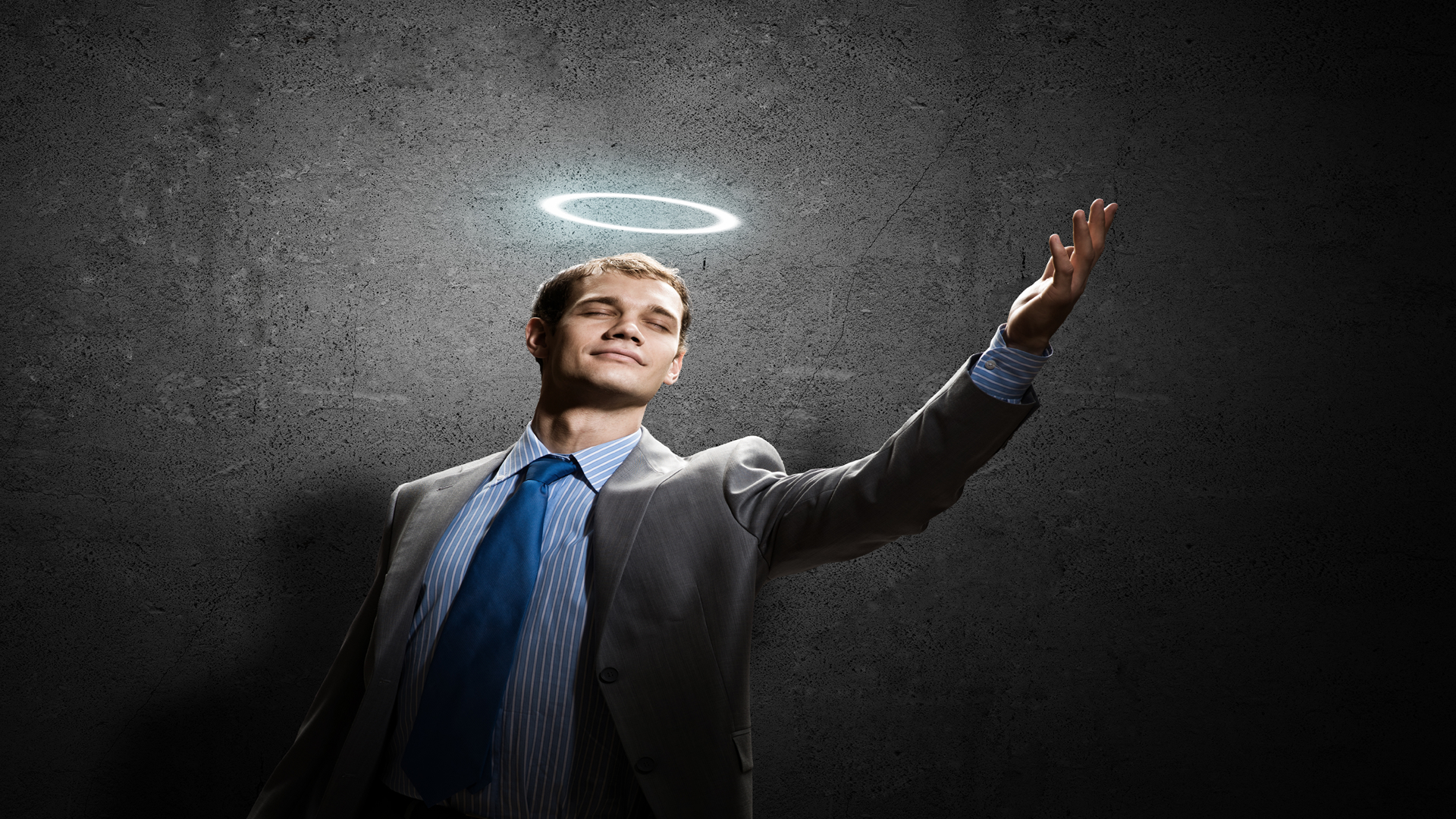 Richie Thetford									              www.thetfordcountry.com
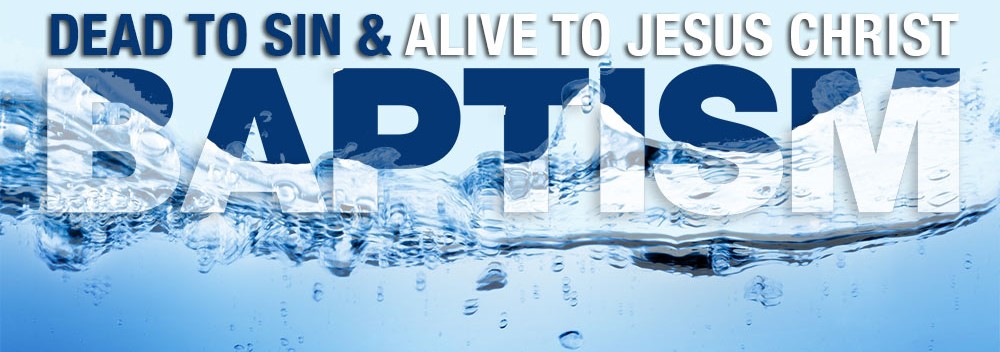 DOES NOT
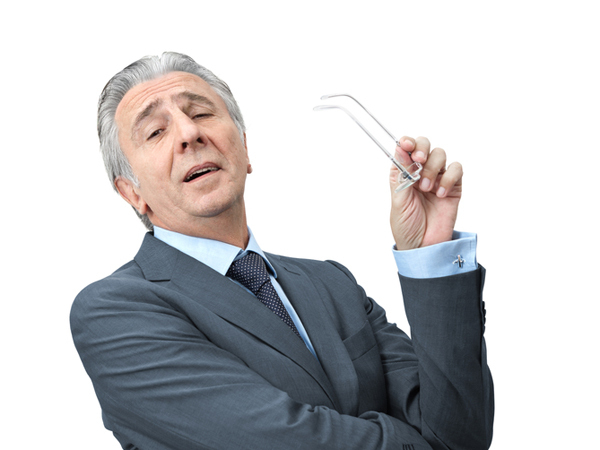 Guarantee eternal salvation
Given to those who obey
Hebrews 5:8-9
Not the end of obedience
Philippians 2:12; 1 Corinthians 15:58
John 4:24; Colossians 3:1-2
Richie Thetford									              www.thetfordcountry.com
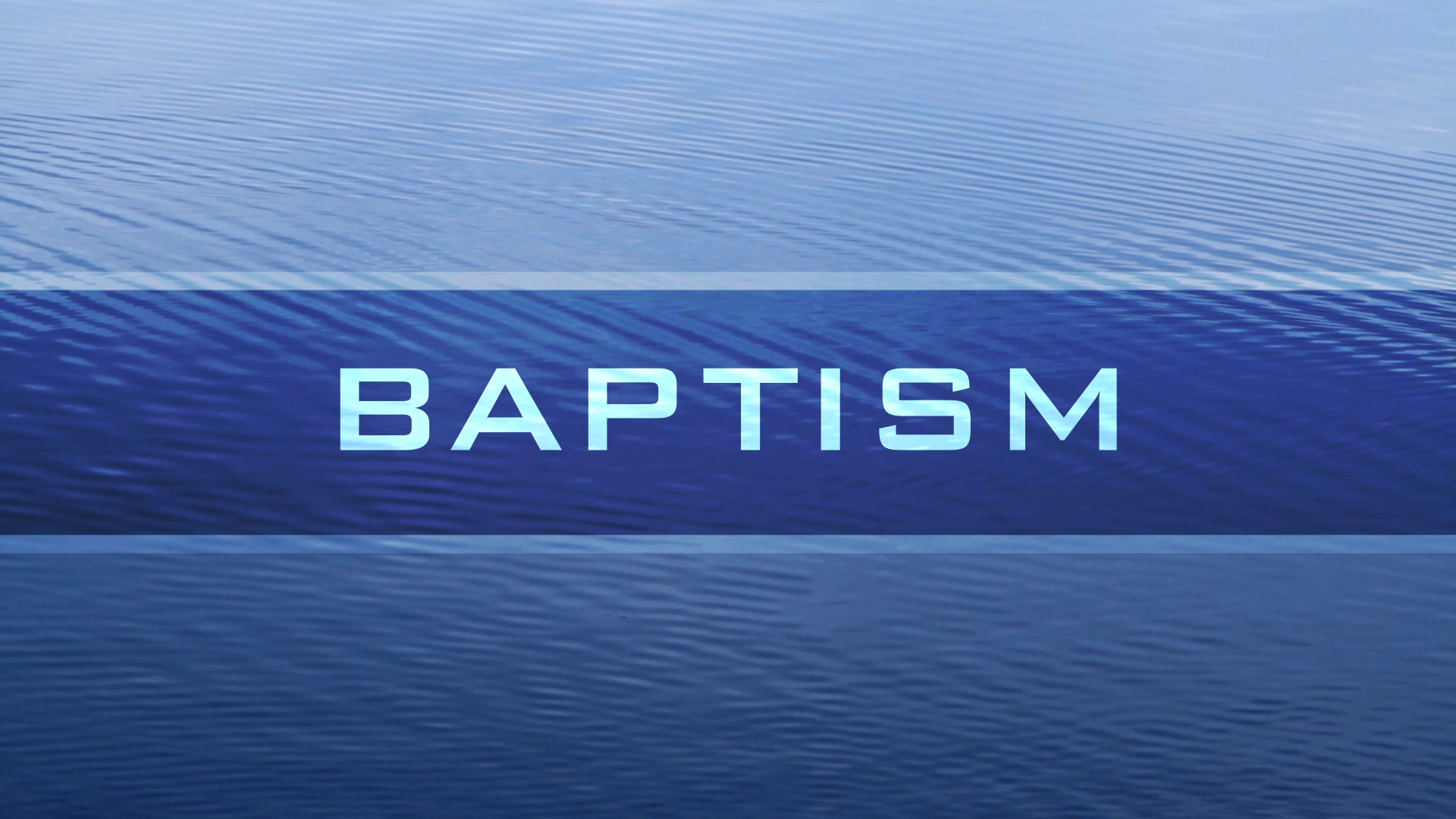 Eternal Life
IF
…..Be faithful until death, andI will give you the crown of life.
Revelation 2:10
Richie Thetford									              www.thetfordcountry.com
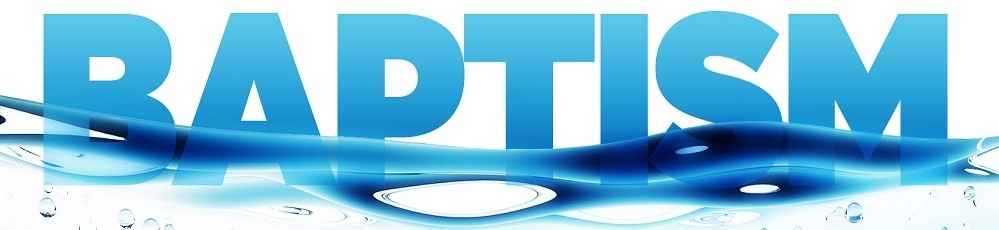 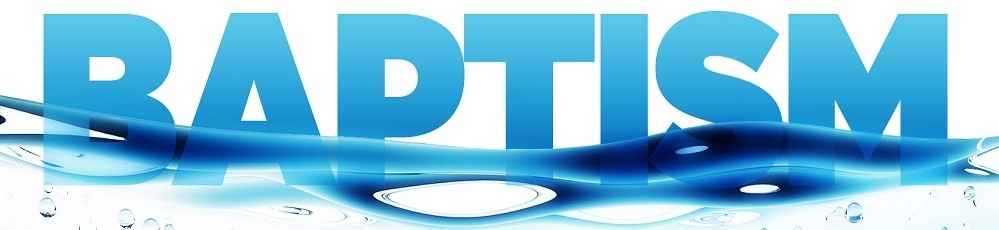 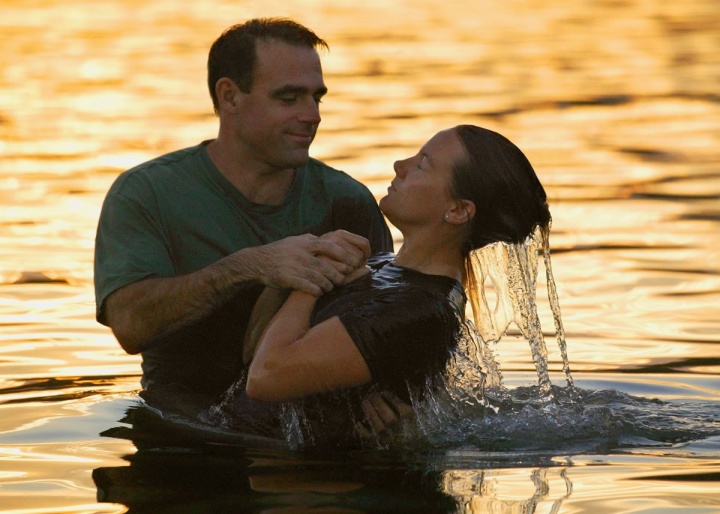 DOES NOT
DOES
Make a minor an adult
Remove temptation
Guarantee sinless perfection
Guarantee eternal life
Put us into Christ
Wash away our sins
Save us
Put us into the kingdom
Baptism opens the fellowshiplines between man and God
…be faithful until death, and I will give you the crown of life. Revelation 2:10
Richie Thetford									              www.thetfordcountry.com